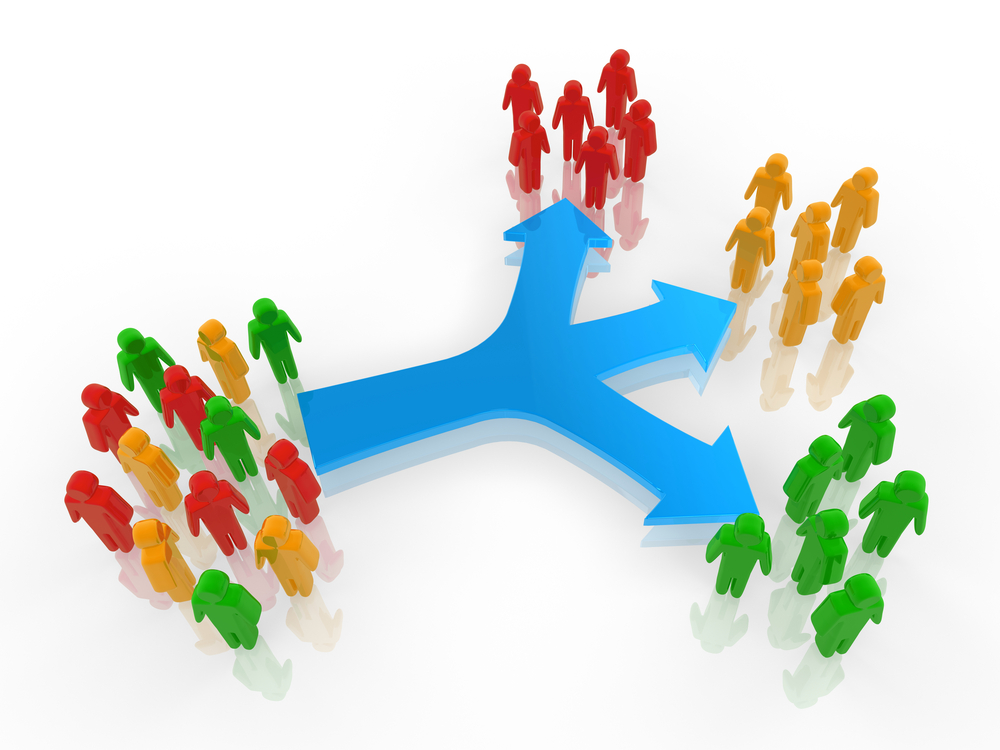 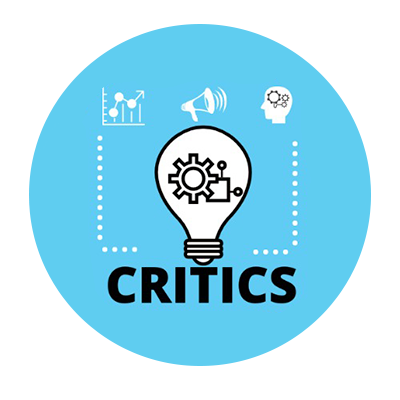 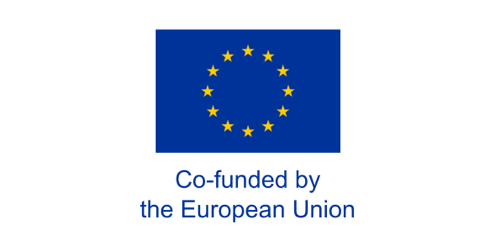 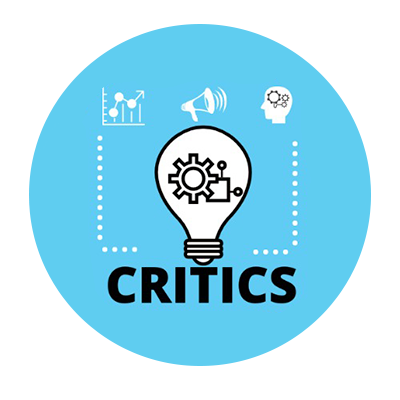 Fallstudien/kritische Denker
Aufteilung in Gruppen
Thema: Volksgruppen
Denken Sie an Möglichkeiten, Menschen zu gruppieren. Beispielsweise arbeiten ein Schüler, ein Lehrer, ein Schulleiter und ein stellvertretender Schulleiter an der Schule. Oder ein Manager, ein Buchhalter, ein Stabschef und eine Schreibkraft in einem Unternehmen. Dem Stadtvorstand gehören ein Bürgermeister, ein Stadtrat, etc. an. Sie müssen an so viele Arten von Personenrollen denken, wie Sie Gruppen bilden möchten. Überlegen Sie dann, wie viele Personen Sie in jeder Gruppe haben möchten, und denken Sie an genügend Rollen in jeder „Familie“, um sicherzustellen, dass die Gruppenzahlen funktionieren. Schreiben Sie jetzt die verschiedenen Rollen auf Zettel und stecken Sie sie in einen Hut. Mischen Sie sie und verteilen Sie sie an die TeilnehmerInnen. Bringen Sie jetzt die TeilnehmerInnen dazu, herauszufinden, wer welche Rolle hat. Jetzt müssen sich alle in Volksgruppen einfinden und für eine gleichmäßige Aufteilung sorgen. Dies ist oft eine Art Denksportaufgabe, die dazu beiträgt, dass die TeilnehmerInnen über den Tellerrand hinaus denken.
Zweite Methode
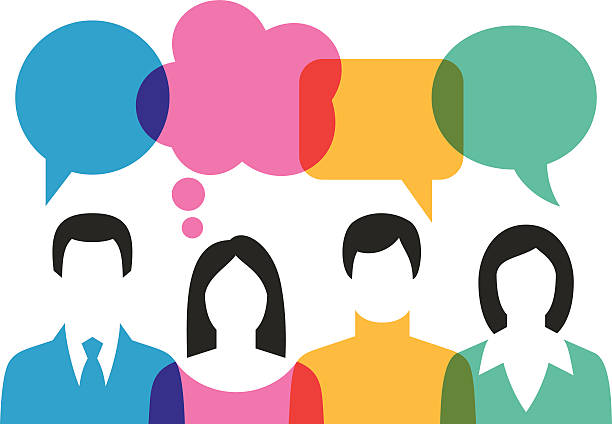 Von der Europäischen Union finanziert. Die geäußerten Ansichten und Meinungen entsprechen jedoch ausschließlich denen des Autors bzw. der Autoren und spiegeln nicht zwingend die der Europäischen Union oder der Europäischen Exekutivagentur für Bildung und Kultur (EACEA) wider. Weder die Europäische Union noch die EACEA können dafür verantwortlich gemacht werden.
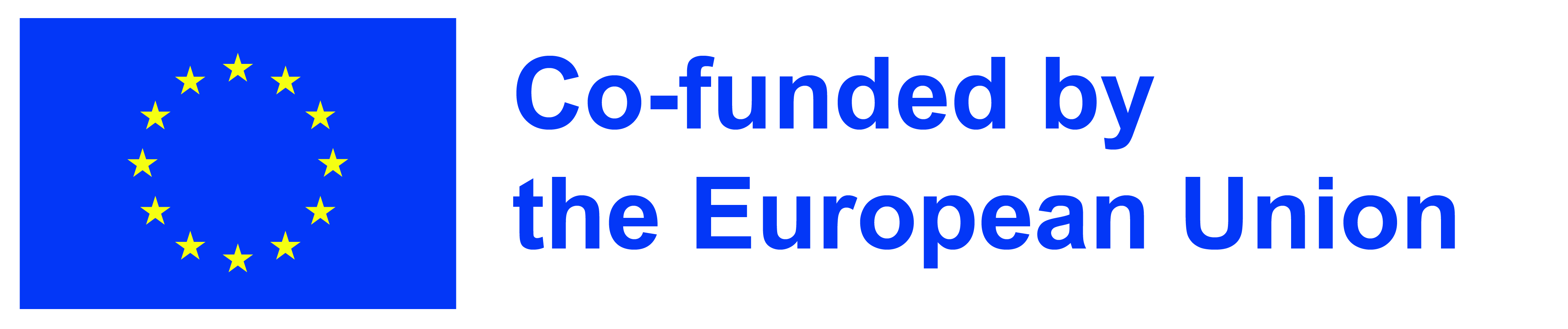